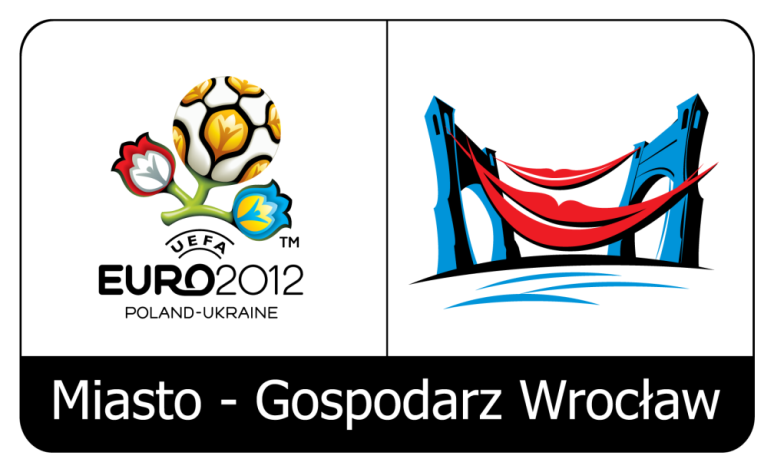 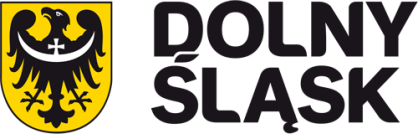 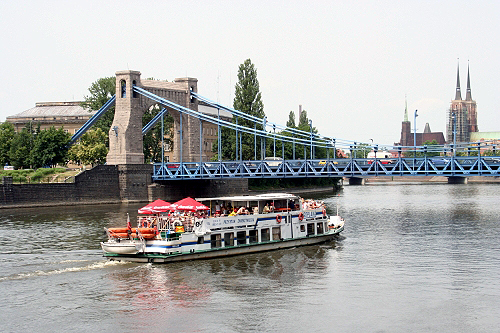 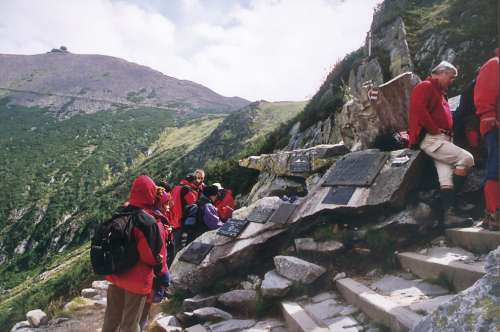 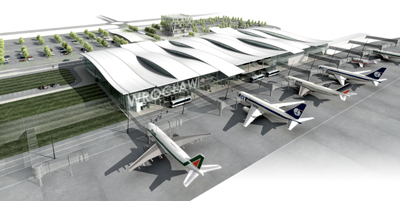 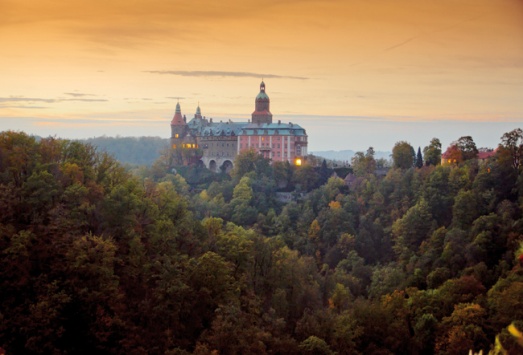 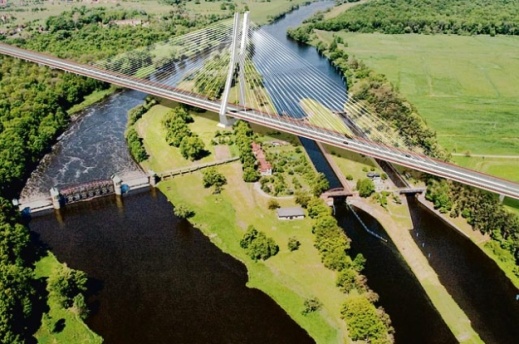 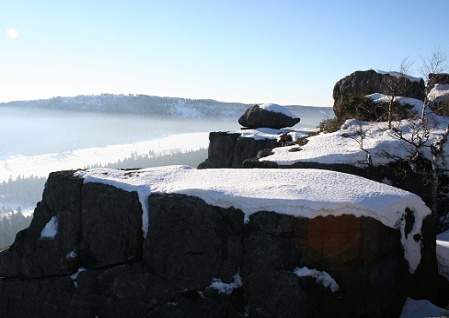 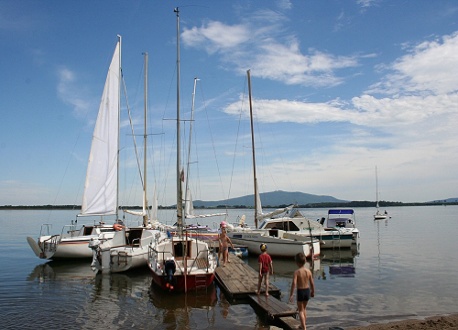 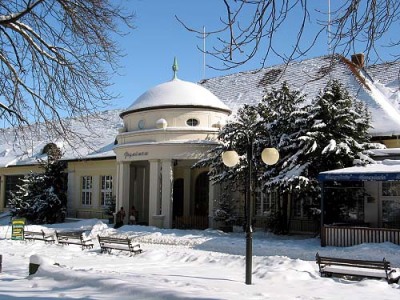 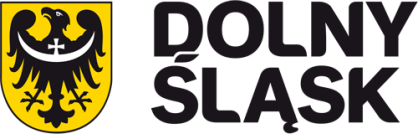 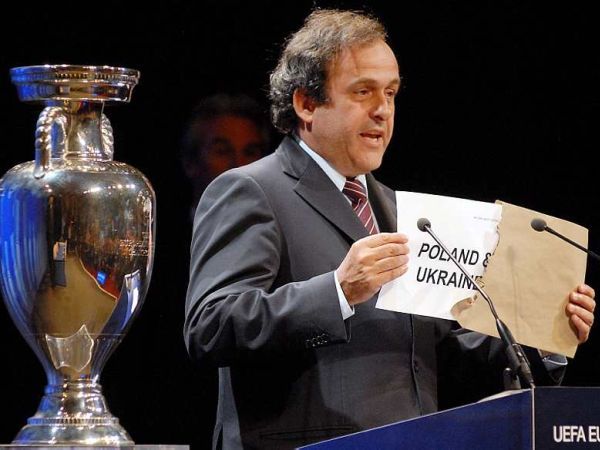 18. dubna 2007 Michel Platini vyhlásil pořadatele Eura 2012.
POLSKO – UKRAJINA
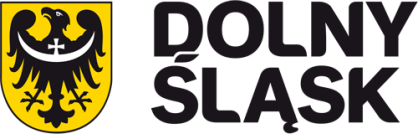 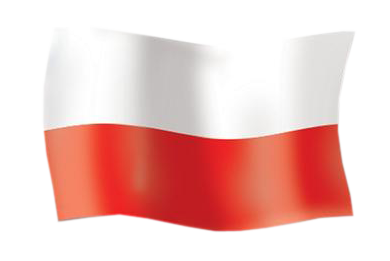 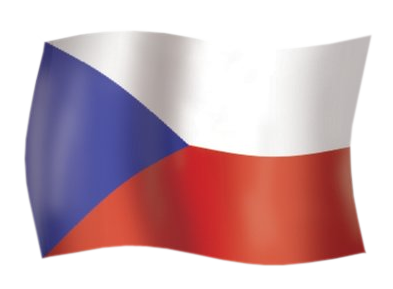 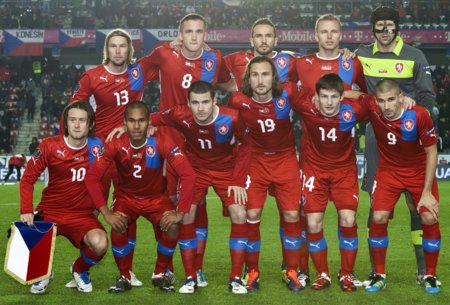 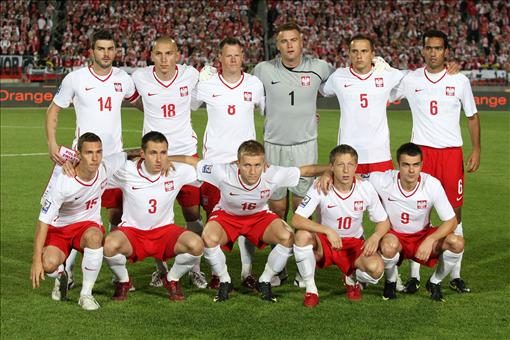 Česko - Polsko 16. června 2012hodina 20:45 ve Vratislavi

Česko – Rusko 8. června 2012, hod. 20:45
Česko – Řecko 12. června 2012, hod. 18:00
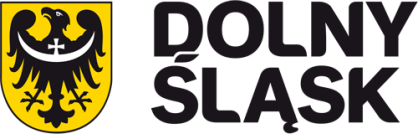 KAPACITA:místa k sezení: 42 771
místa pro zdravotní postižené
spolu s opatrovníkem: 204
STADION:výška: 39,33 mpočet podlaží: 6
HŘIŠTĚ:rozměry: 68 m x 105 m
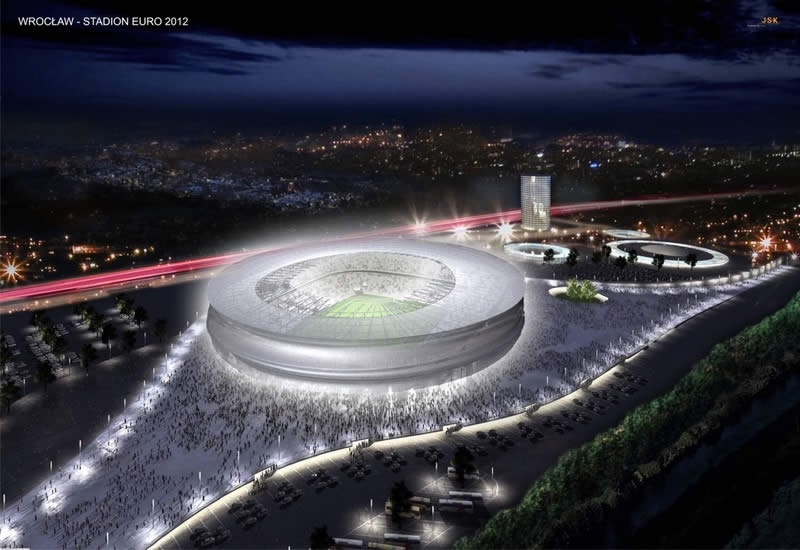 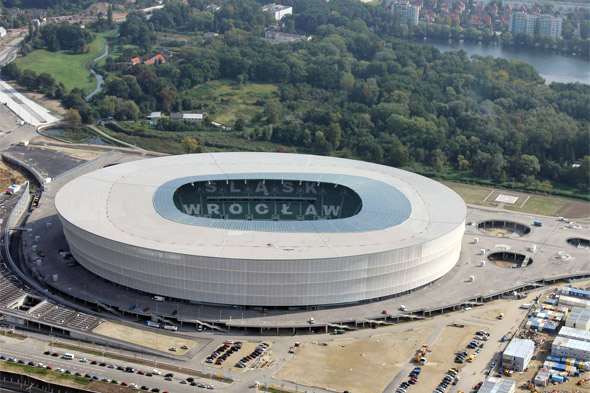 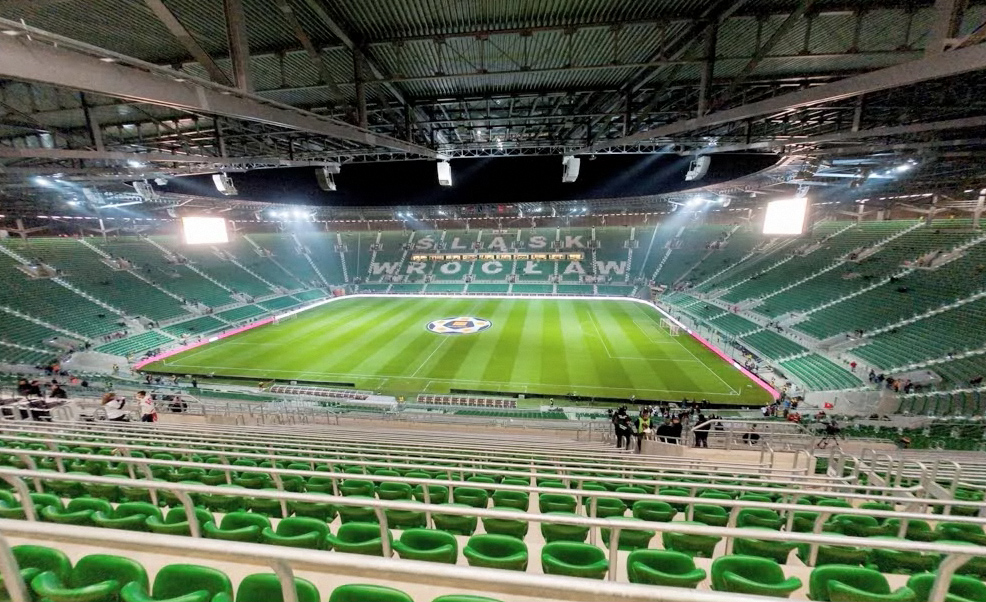 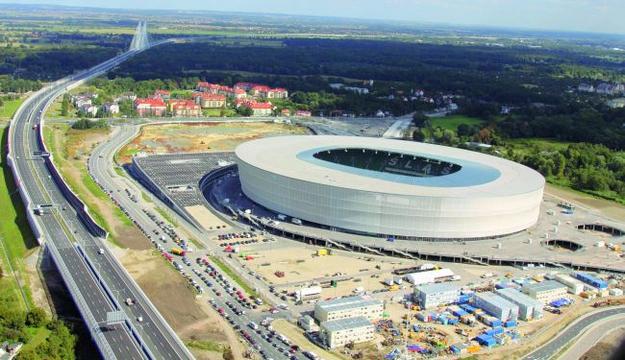 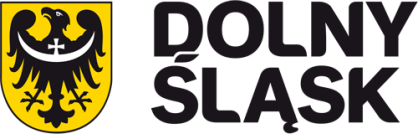 Fanzóna
VRATISLAV – HLAVNÍ NAMĚSTÍ
Kapacita – 30 000 lidí
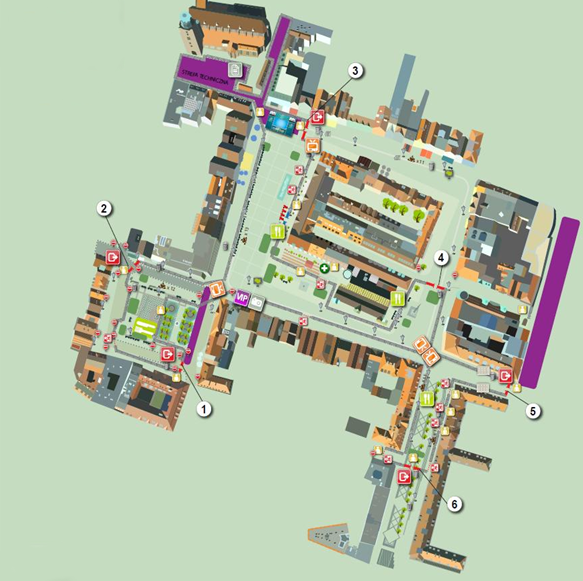 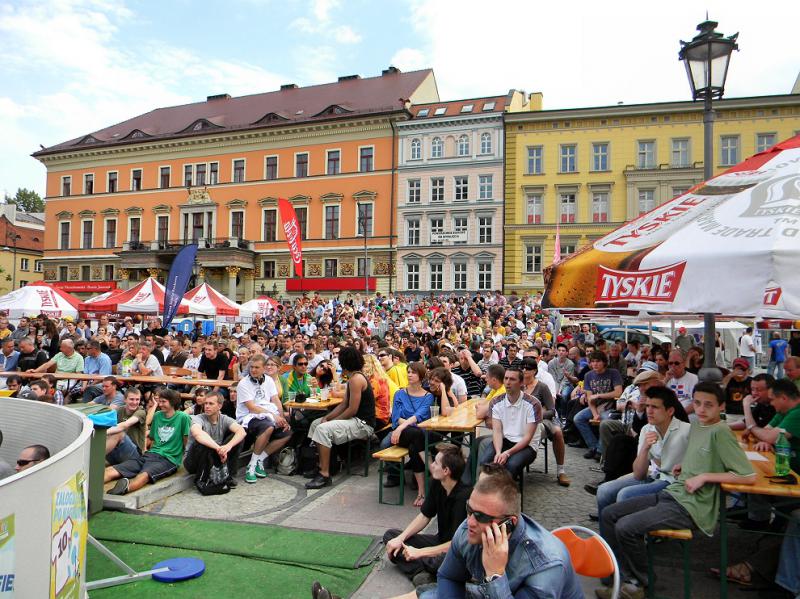 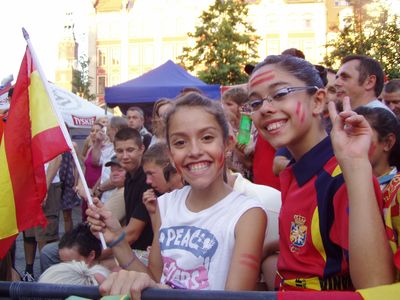 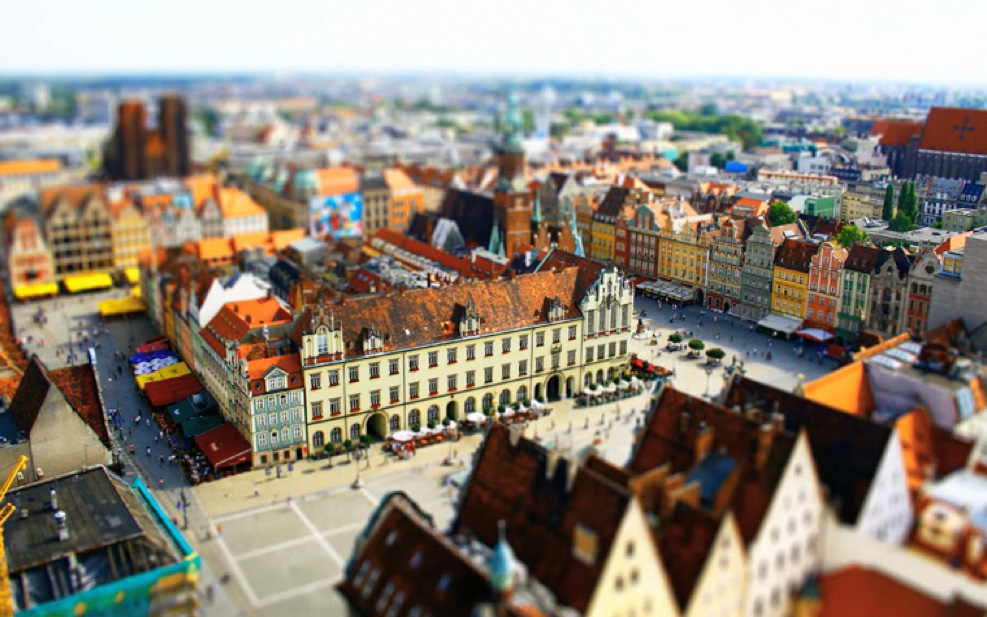 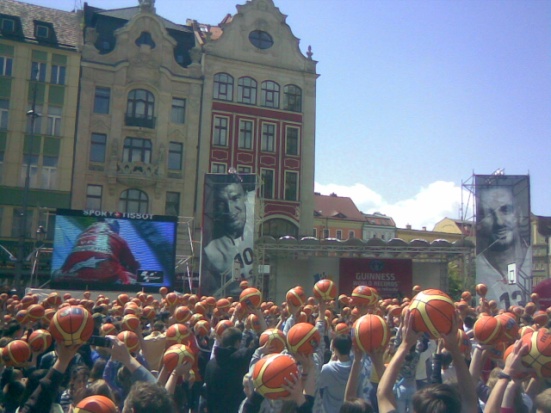 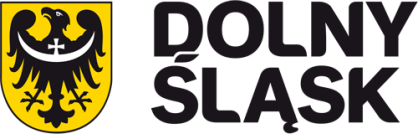 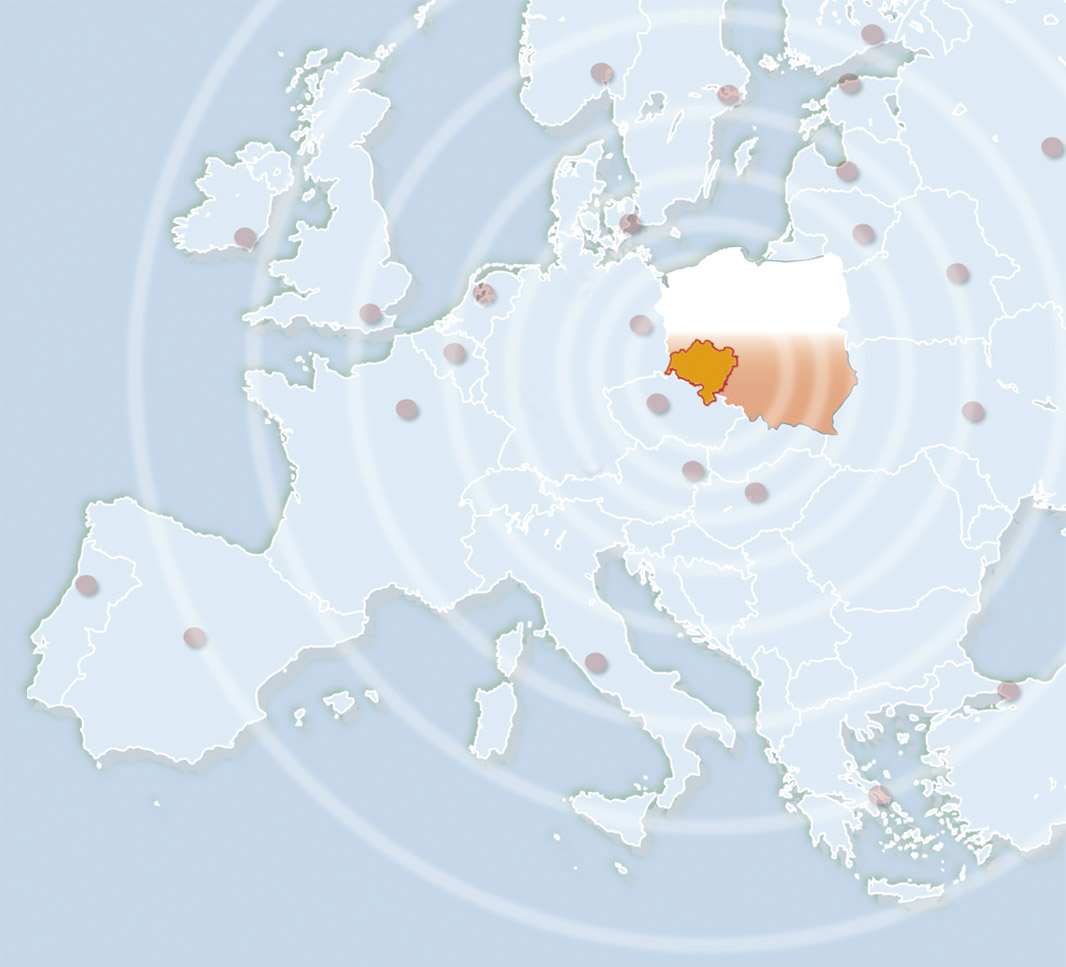 Vratislav – Praha
280 km
Vratislav – Varšava
360 km
Riga
Vilnius
Kodaň
Minsk
Vratislav – Berlín
345 km (A4)
DOLNÍ SLEZSKO
Berlín
Vratislav
Kyjev
Praha
Vratislav – Drážďany
270 km (A4)
Vídeň
Budapešť
Dolní Slezsko– 2 mln 800 tisíc obyvatel
Vratislav – 680 tisíc obyvatel
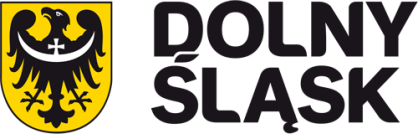 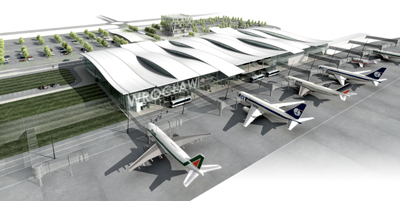 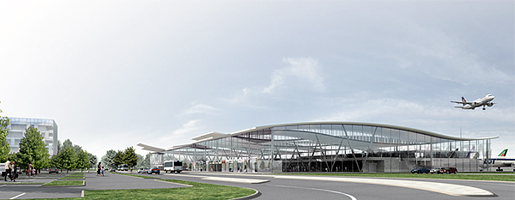 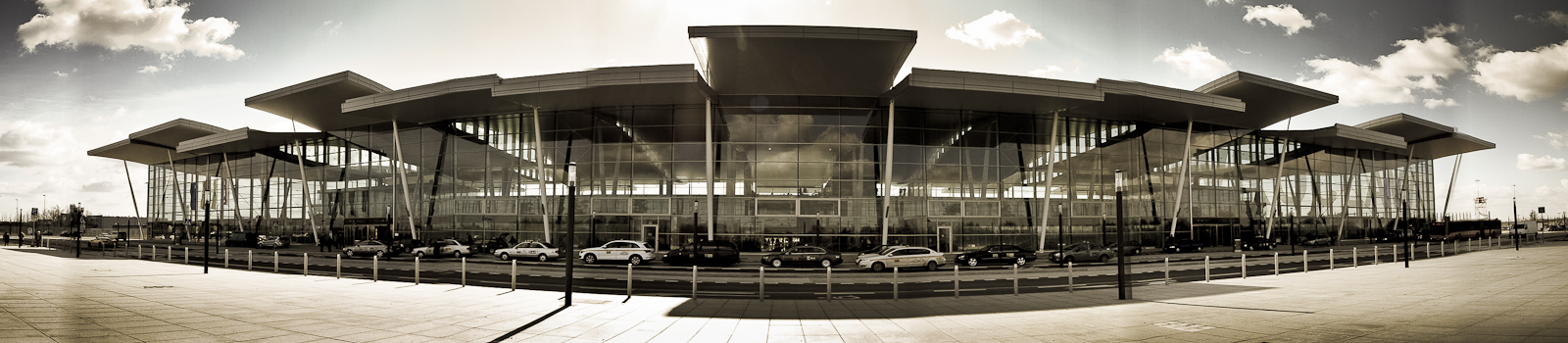 Odbavení 1.9 mln cestujících v roce 2012
Počet pohybů letadel v roce 2012 - 29.000
39 směrů letů
Náklady na výstavbu - 208 mln EUR
LETIŠTĚ
VRATISLAV - STRACHOWICE
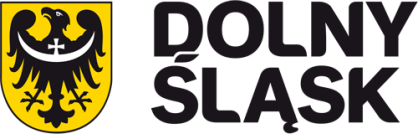 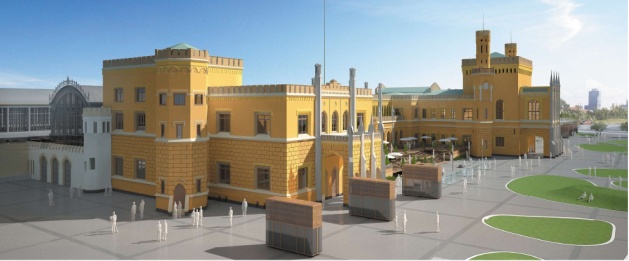 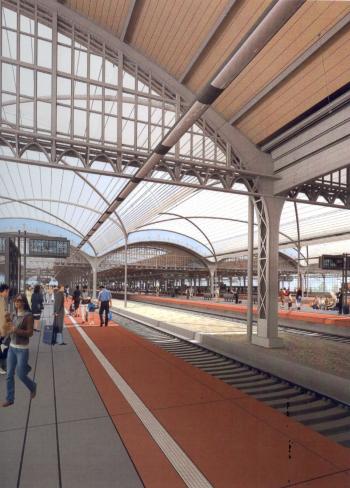 Vystavěn v roce 1857.
Anglická novogotika napodobující styl epochy Tudorovců.
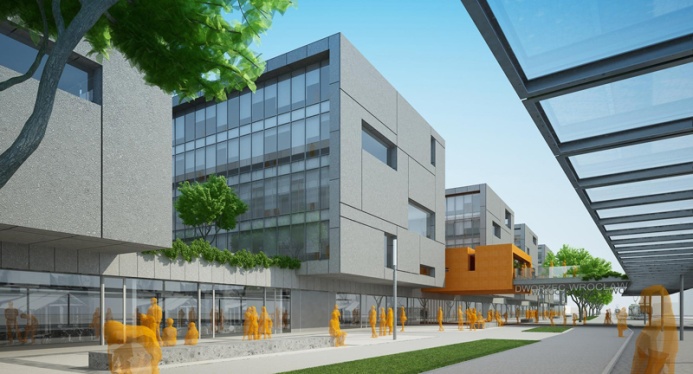 HLAVNÍ NÁDRAŽÍ
WROCŁAW GŁÓWNY
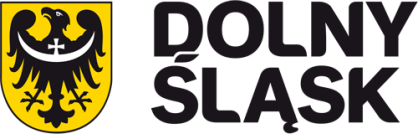 Utkání Česká republika – Rusko
8. června, 20.45 hod.
8.06. Fanoušky z Česka přijedou 3 vlaky: z Prahy a Pardubic, Pardubic a z Brna i Ostravy. Vlaky ty přijedou do Vroclavi 6 do 10 hodin před zahájením meče. 
Fanoušci budou mohli se dostat z Dworca Główného (hlavní nádraží) na stanice Stadion řádnými vlaky Przewozů Regionalních, doba očekávání na první vlak dovažející do fotbalového stadiónu činí maximalně 50 min.

 Po zakončení utkání fanoušci odjedou z Dworca Główného třemi vlaky 9.06. relací do Prahy a Pardubic, Pardubic a Brna i Ostravy. 
Doba očekávání fanoušků na vlak do Česka činí od 3 do 7 hodin po zakončení utkání.
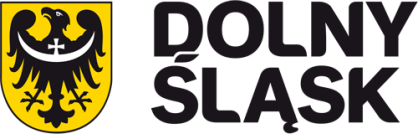 Utkání Česká republika – Řecko
12. června, 18.00 hod.
12.06. fanoušky z Česka přijedou 3 vlaky: z Prahy a Pardubic, Pardubic a z Brna i Ostravy. Vlaky ty přijedou do Vroclavi od 3 do 7 hodin před zahájením meče. 
Fanoušci budou mohli se dostat z Dworca Główného na stanice Stadion řádnými vlaky Przewozů Regionalních, doba očekávání na první vlak dovažející do fotbalového stadiónu činí maximalně 50 min.

 Po zakončení utkání fanoušci odjedou z Dworca Główného třemi vlaky 12 i 13.06. relací do Prahy a Pardubic, Pardubic a Brna i Ostravy.  
Doba očekávání fanoušků na vlak do Česka činí od 3 do 9 hodin po zakončení utkání.
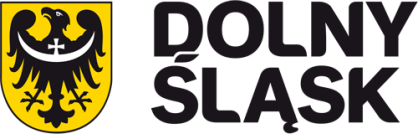 Utkání Česká republika – Polsko
16. června, 20.45 hod.
Fanoušky z Česka přijedou 3 vlaky: z Prahy a Pardubic, Pardubic a z Brna i Ostravy. Vlaky ty přijedou do Vroclavi od 6 do 10 hodin před zahájením meče. 
Fanoušci budou mohli se dostat z Dworca Główného na stanice Stadion řádnými vlaky Przewozů Regionalních, doba očekávání na první vlak dovažející do fotbalového stadiónu činí maximalně 50 min.

 Po zakončení utkání fanoušci odjedou z Dworca Główného třemi vlaky w niedzielę 17 czerwca br. relací do Prahy a Pardubic, Pardubic a Brna i Ostravy. 
Doba očekávání fanoušků na vlak do Česka činí od 3 do 9 hodin po zakončení utkání.
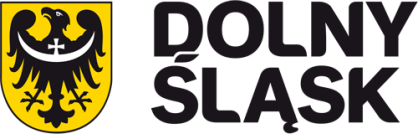 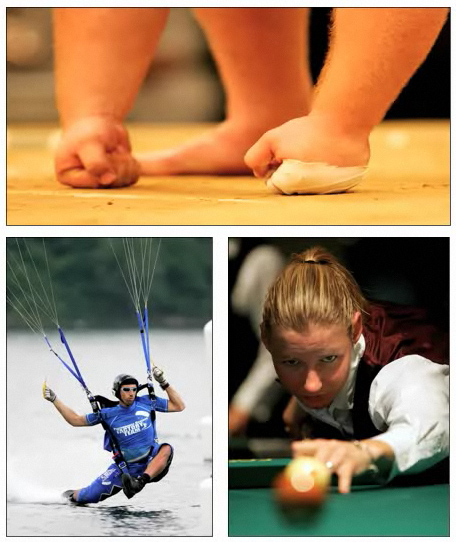 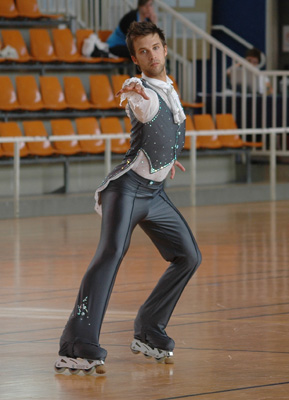 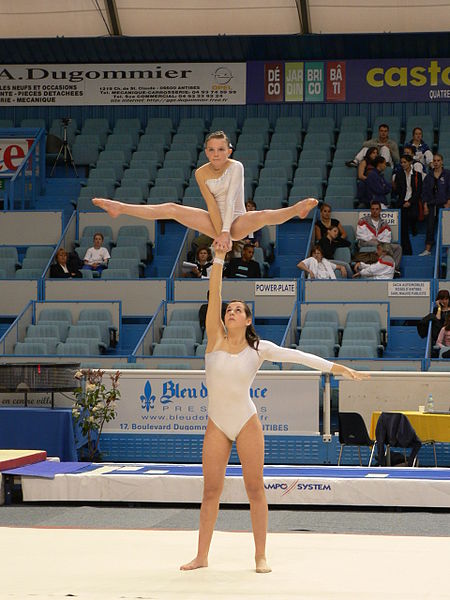 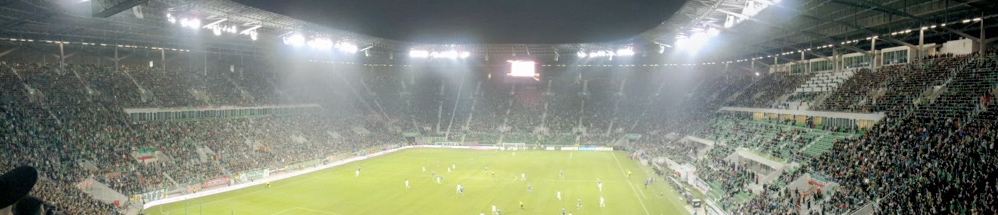 Wrocław World Games 2017
Blízko 37 disciplín a sportovci ze 100 zemí
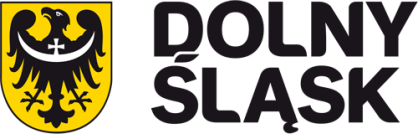 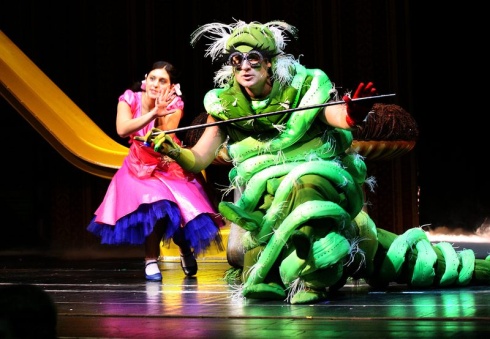 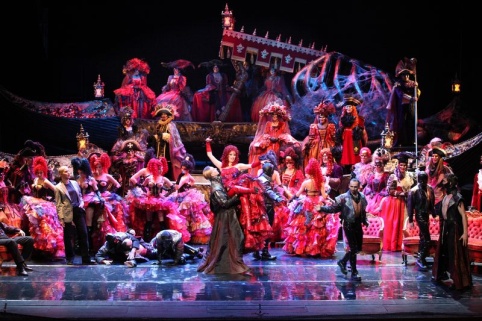 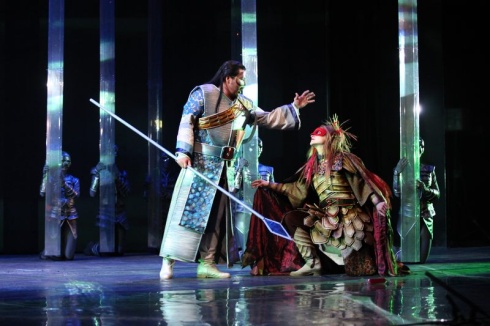 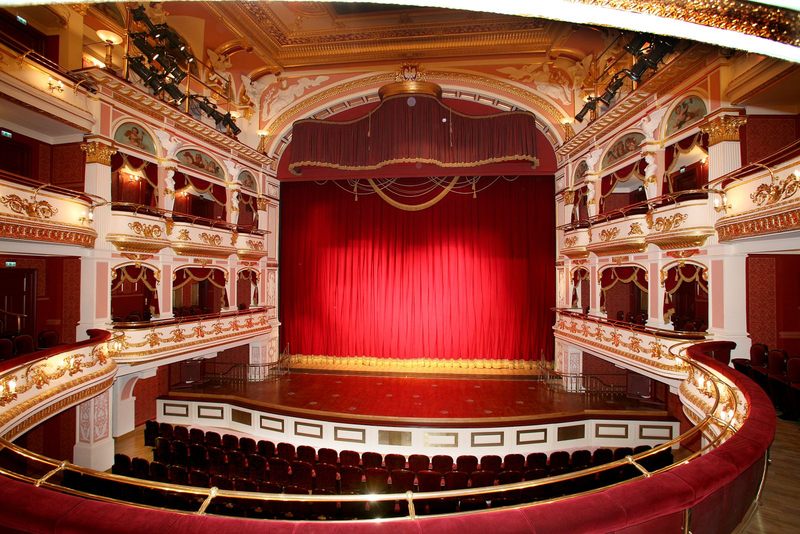 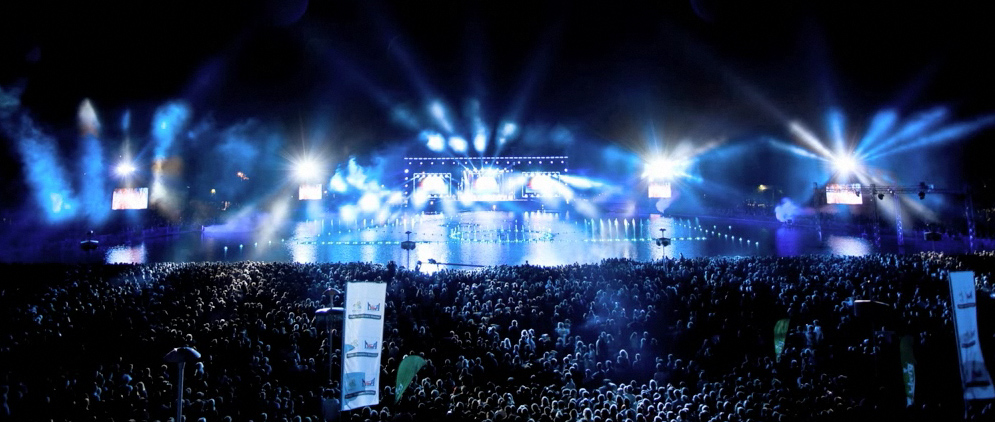 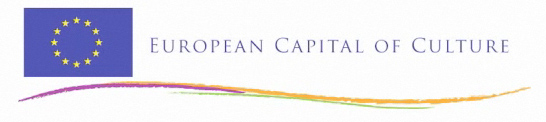 Vratislav
Evropské hlavní město kultury 2016
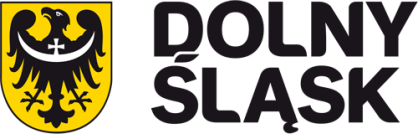 Akce, které se budou se konát bĕhem Eura v kulturních zařízeních uřadu maršalka Dolnoslezského vojvodství:
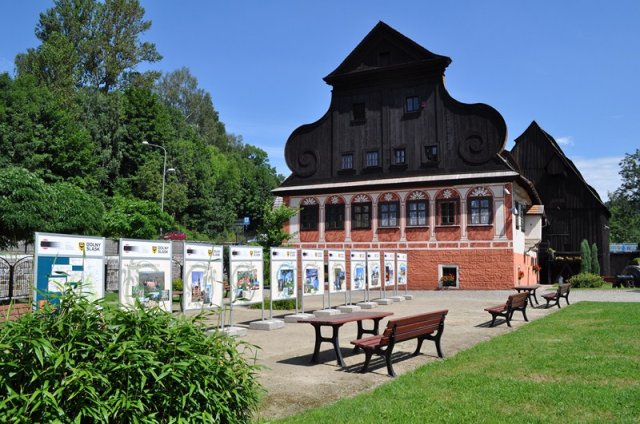 Národní muzeum
 Muzeum papírenství
 Gross Rosen
 Muzeum pošty a telekomunikace
 Polské Divadlo
 Vratislavská opera
 Dolnoslezská filharmonie
 Odra Film
 Muzeum sportu a turistiky
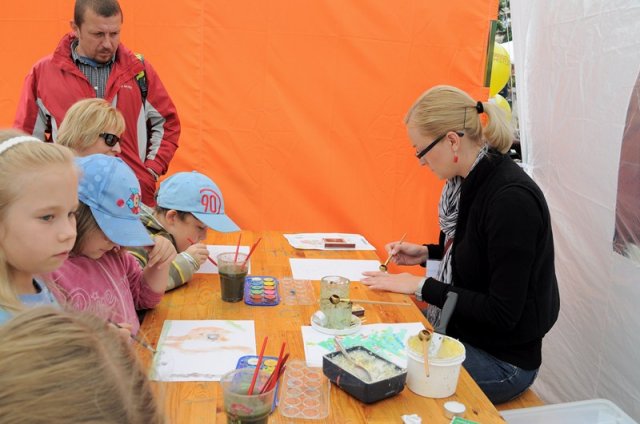 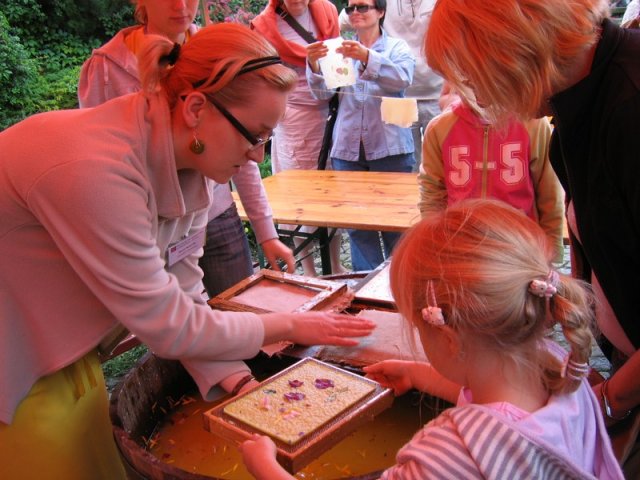 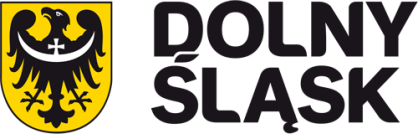 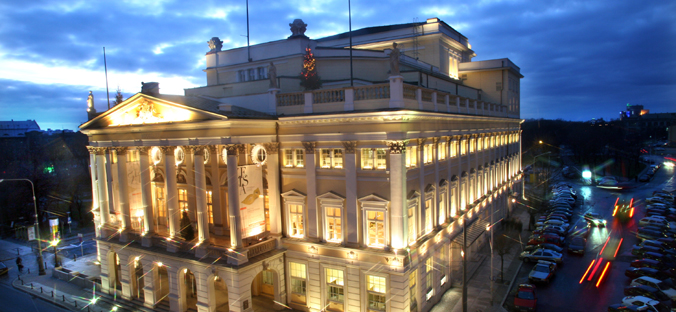 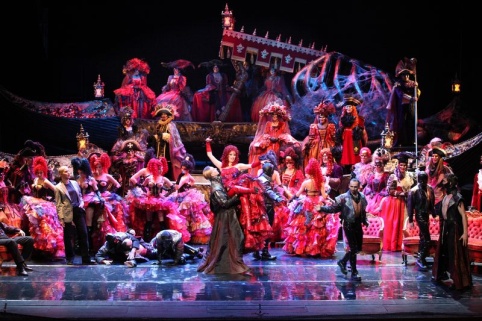 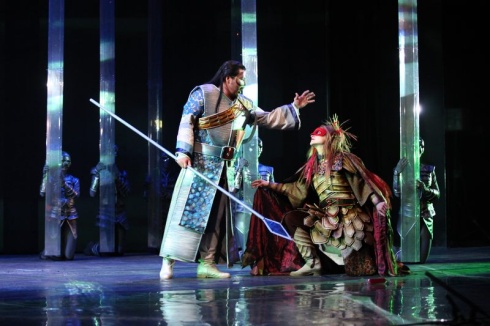 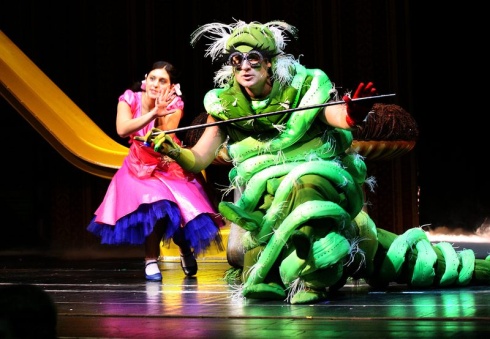 Můžete navštívit výstavy, divadelní představení - operní podívaná ,, Maškarní ples”
na olympijském stadionu ve Vratislavi; Vratislavské vydání berlínského festivalu o fotbalu  (DCF) výstava ,, Slavní hráči v karikatuře Leszka Kuczerskiego „.
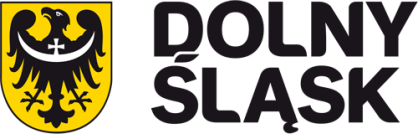 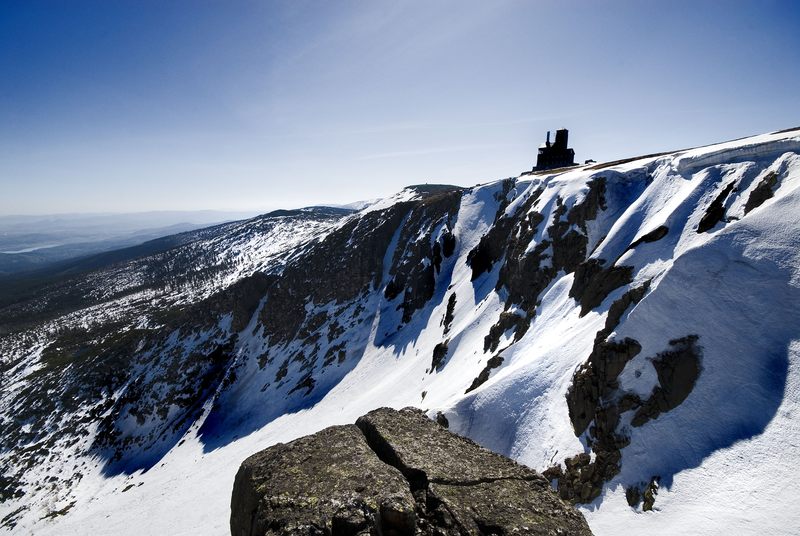 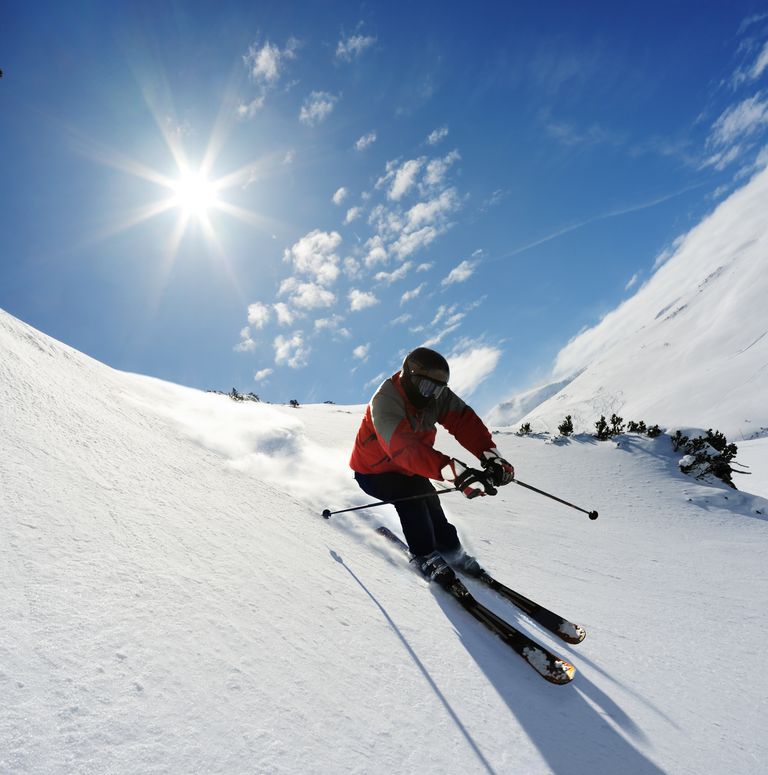 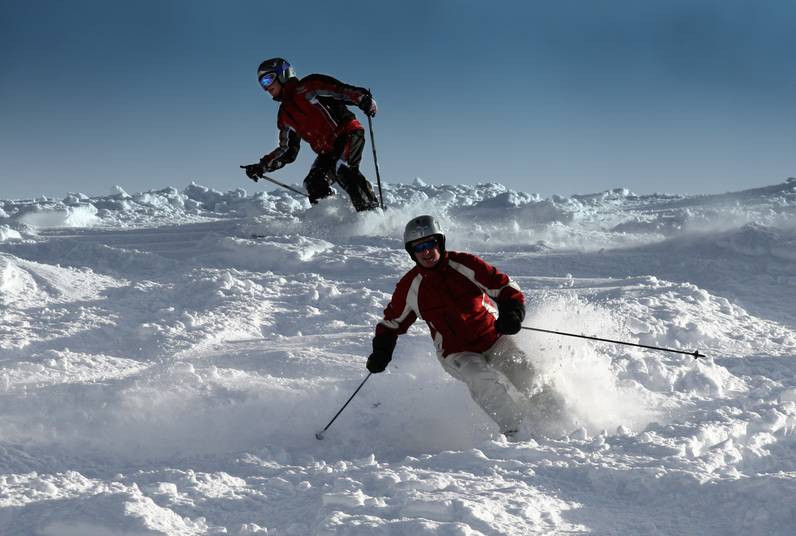 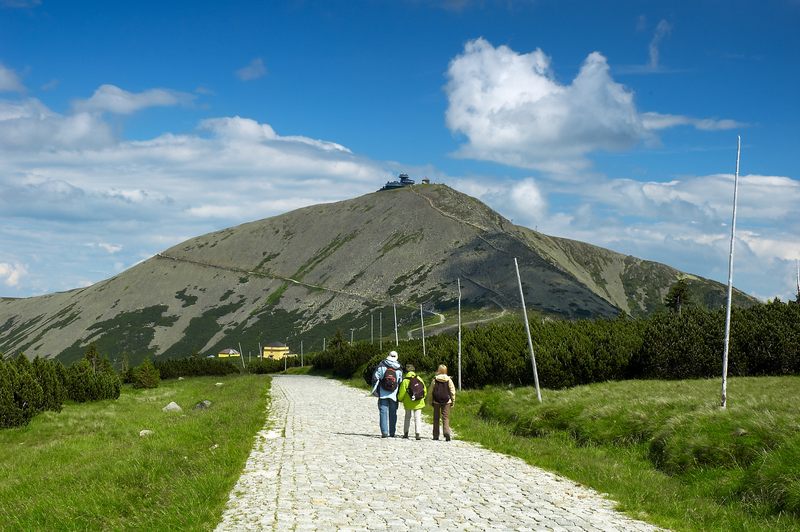 Nejen v Alpách můžete lyžovata dobývat horské štíty.
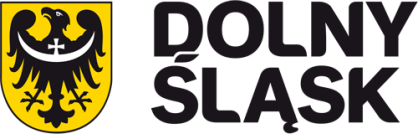 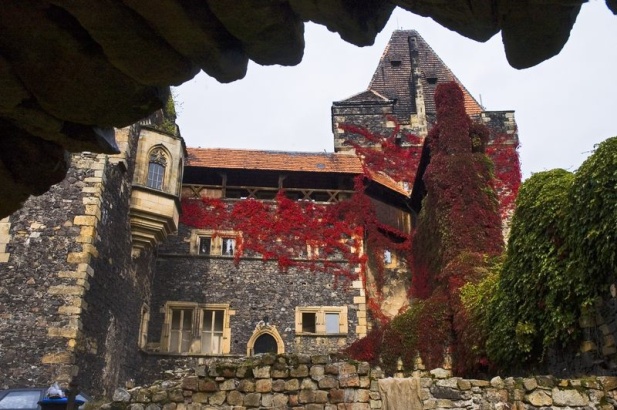 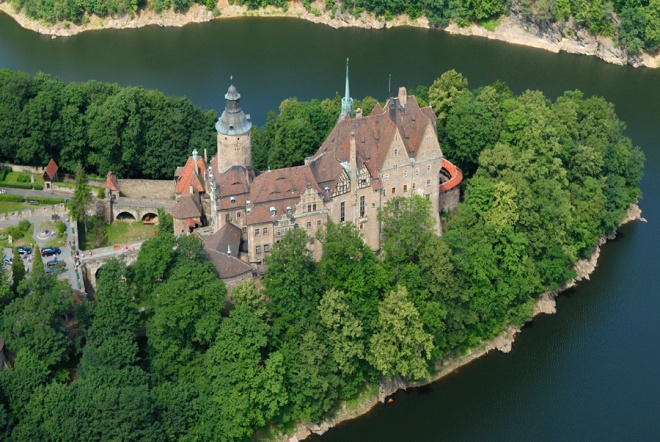 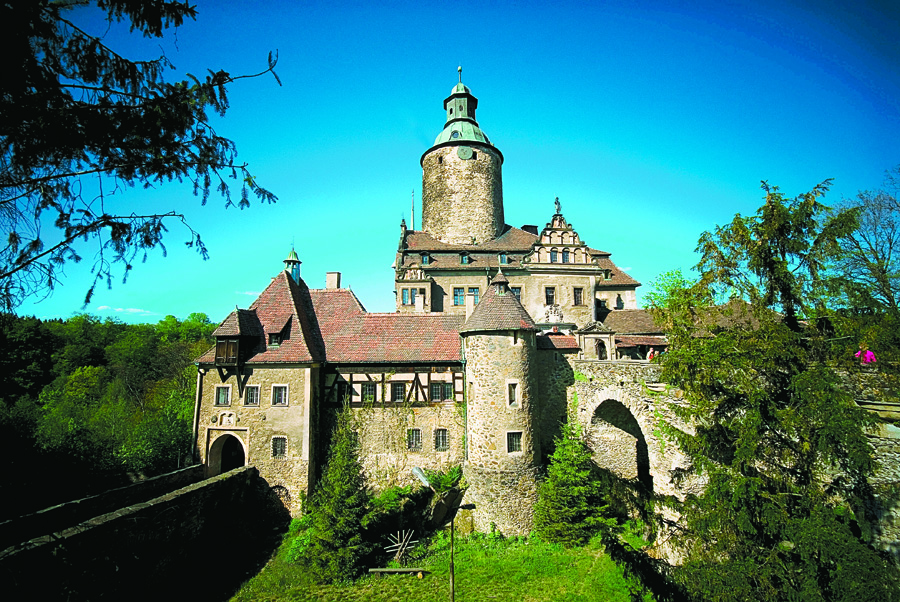 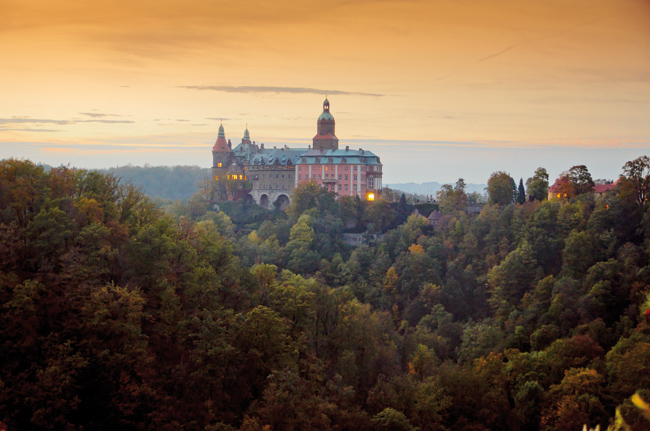 Nemusíte jet do Francie, abyste navštívili
400 zámků a palaců.
(v Dolním Slezsku se nachází kolem 25% všech objektů tohoto typu v Polsku)
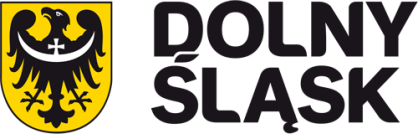 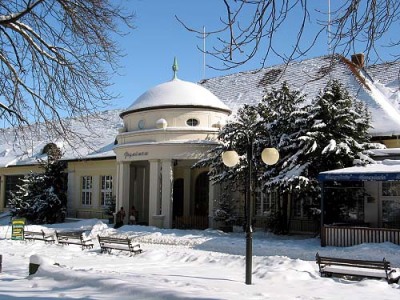 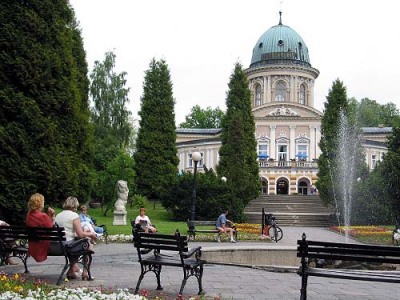 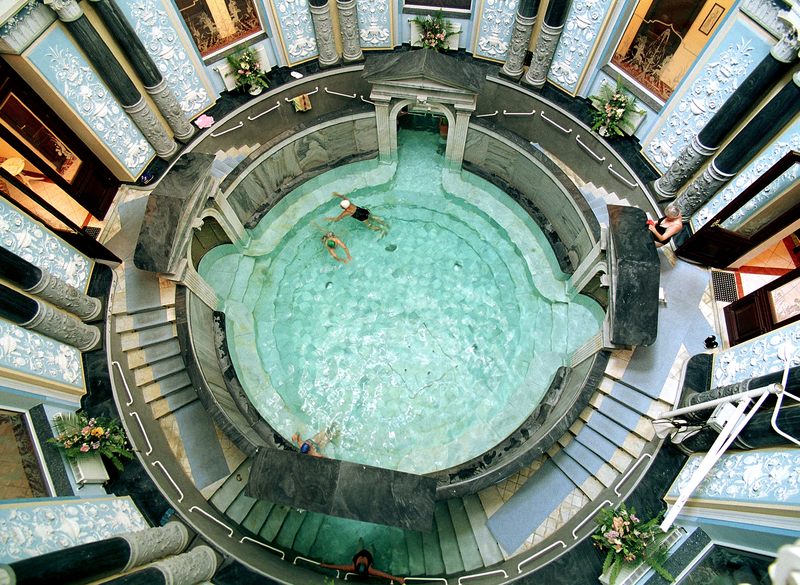 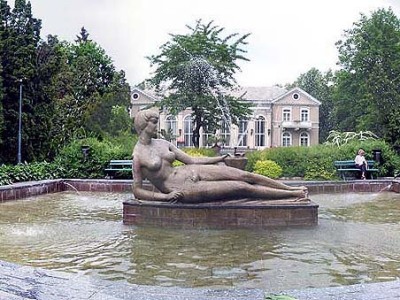 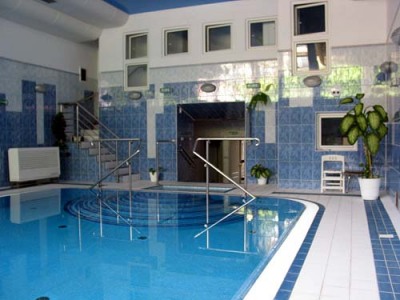 Nejen ve Švýcarsku si můžete
užít kouzlo lázní.
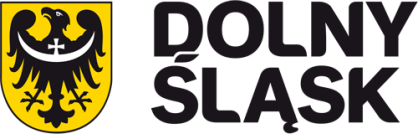 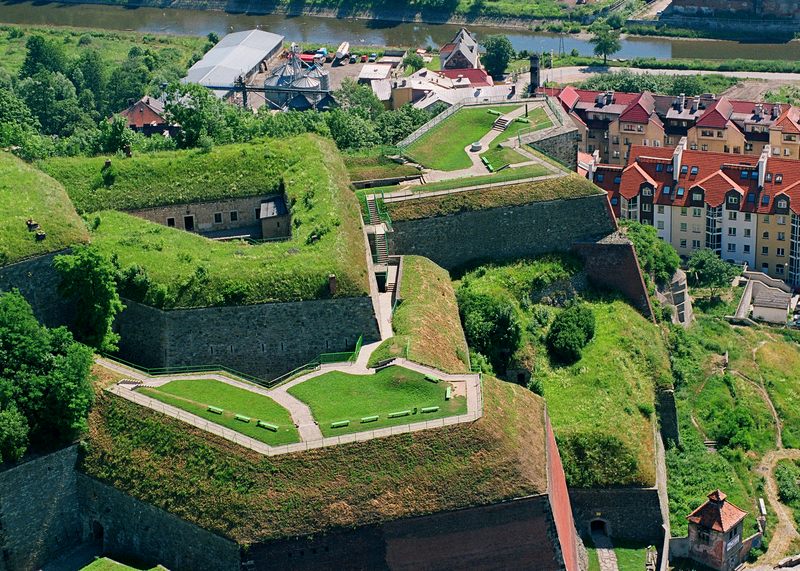 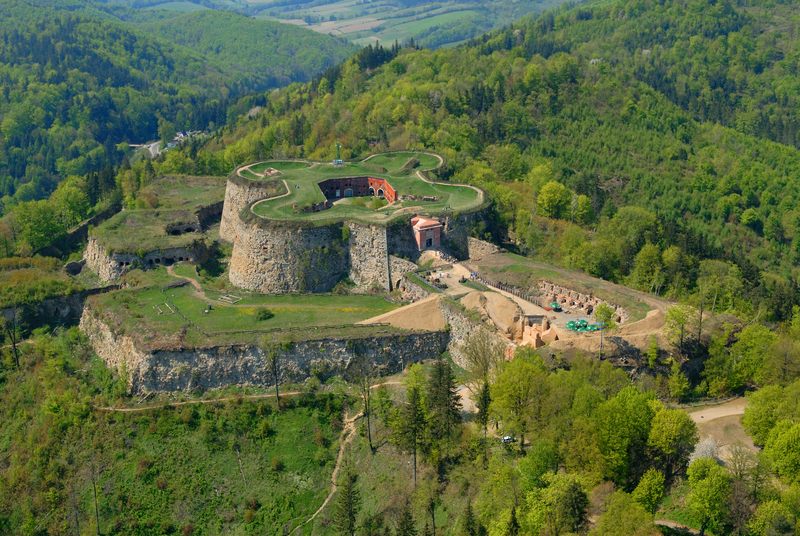 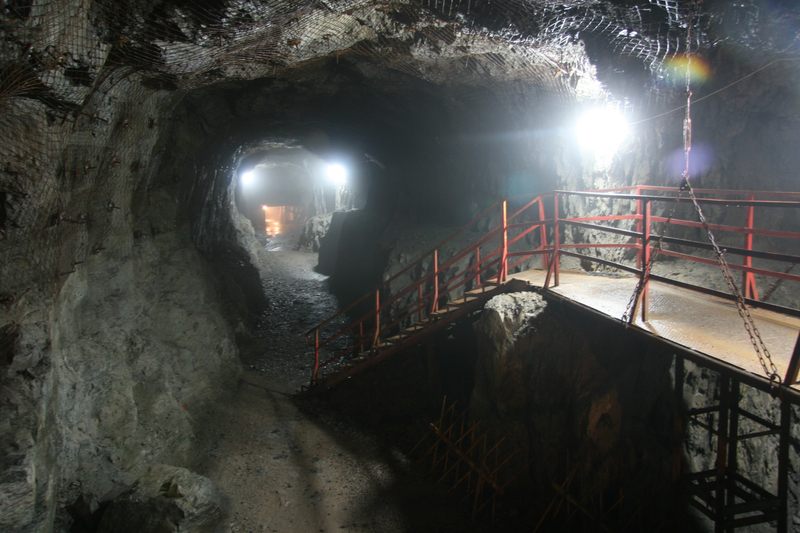 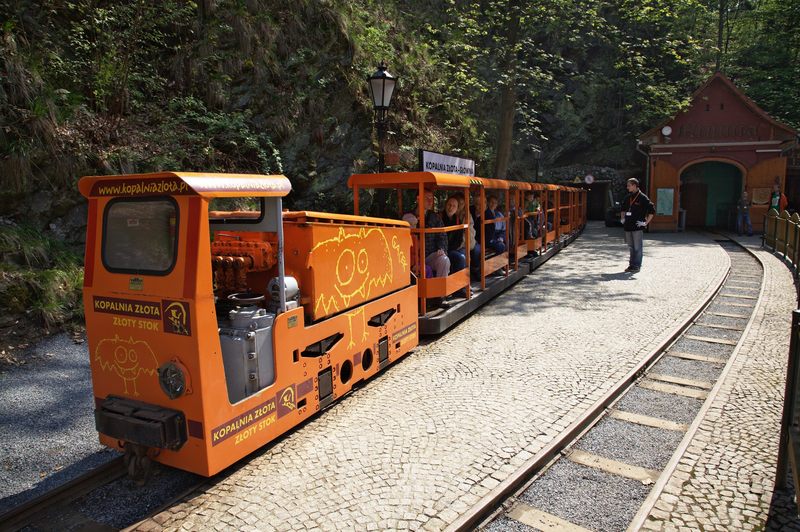 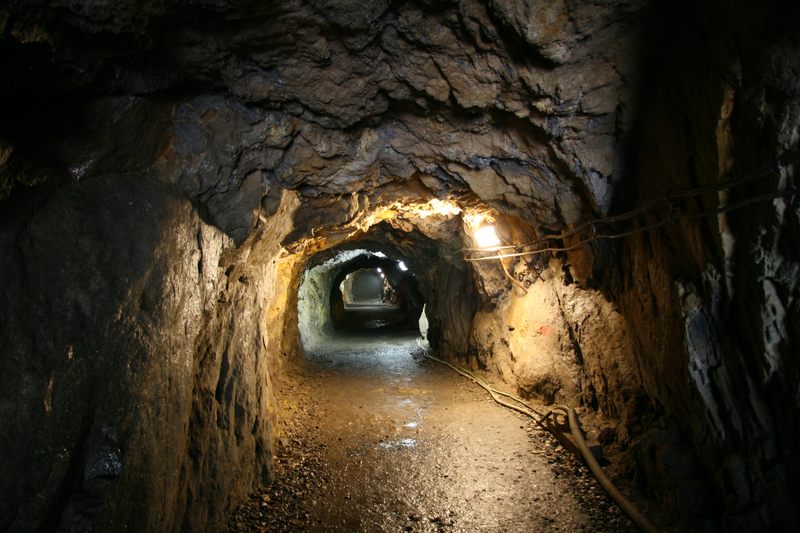 Tajemné příběhy nemusíte
hledat až v Stonehenge.
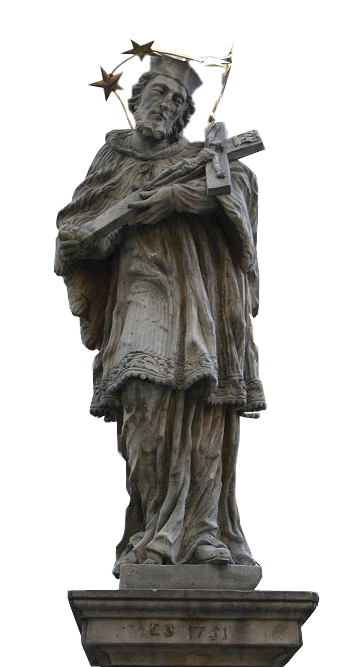 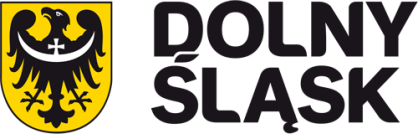 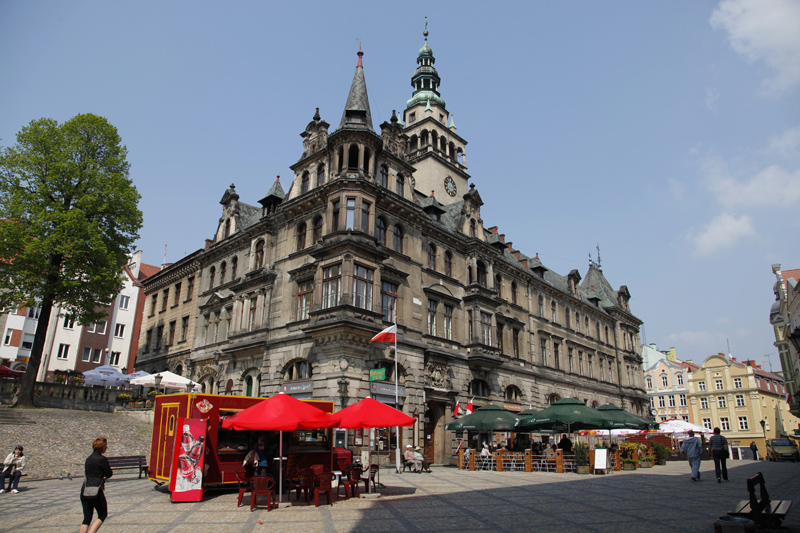 Sv. Jan Nepomucký
kanonizován 19. března 1729 Benediktem XIII.
Již dřív byl neformálním patronem Čech,
a jeho kult se rozšířil do sousedních krajů, obzvlášť Slezska.
Kladsko – bohaté, polsko-české dějiny.
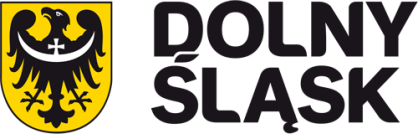 Památky zapsány do seznamu UNESCO
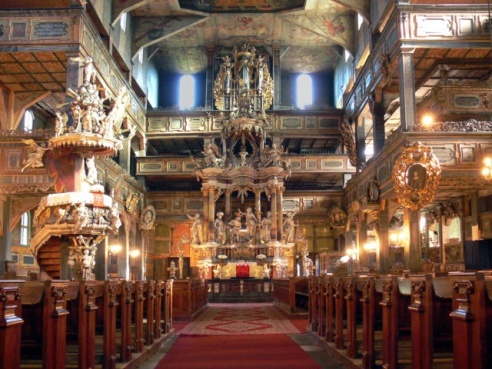 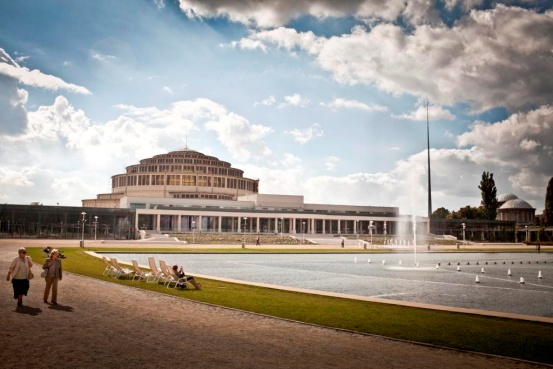 Kostel Míru
v Jaworu.
Budova vznikla
v roce 1654 z dřeva, slámy i hlíny.
Kostel Míru
v Świdnici.
Ewangelíci měli pouze rok na postavení kostela – byl vysvěcen
V roce 1655.
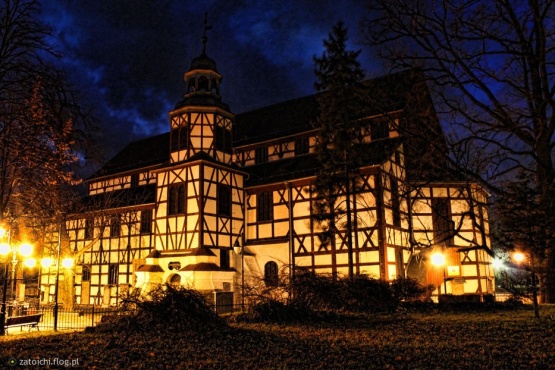 Hala Století
má kopuli ze železobetonu o největším
(ve chvíli vystavení - 1913) rozpětí na světě – 67 m průměru.
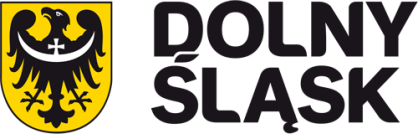 Miliczské rybníky
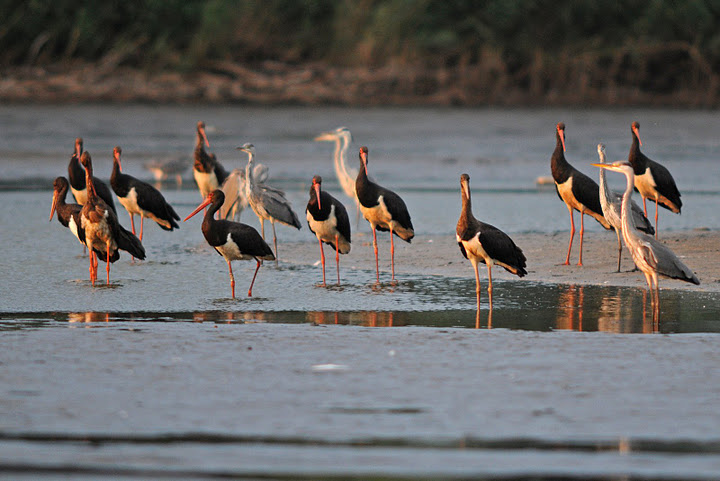 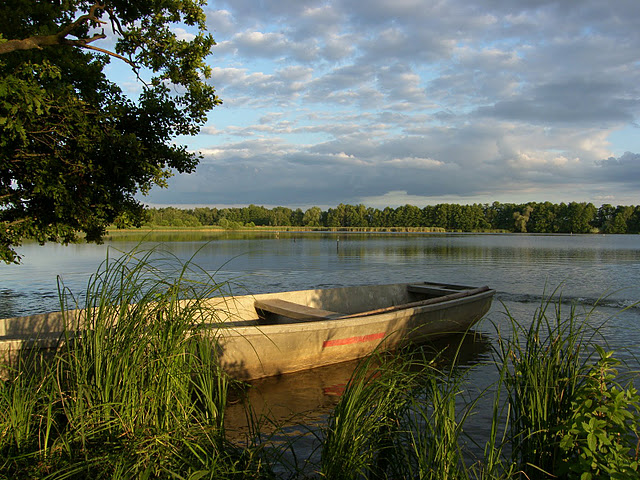 Založena cisterciáky v 13. století obrovskárybníční soustava je největším v Evropě střediskem chovu kaprů.
276 druhů ptáků, z nichž 166má zde svá hnízdiště.
Přes 285 rybníků,jichž celková rozloha má cca 77 km².
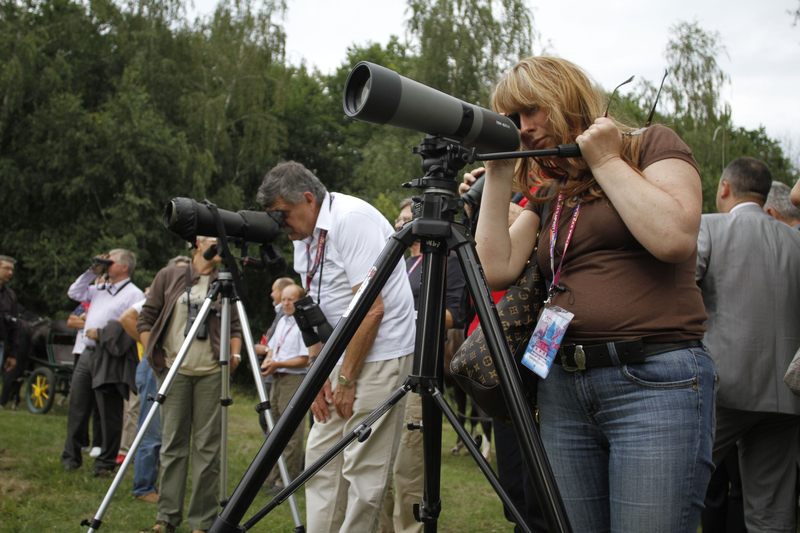 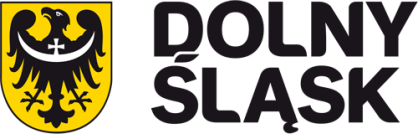 Zámek Książ
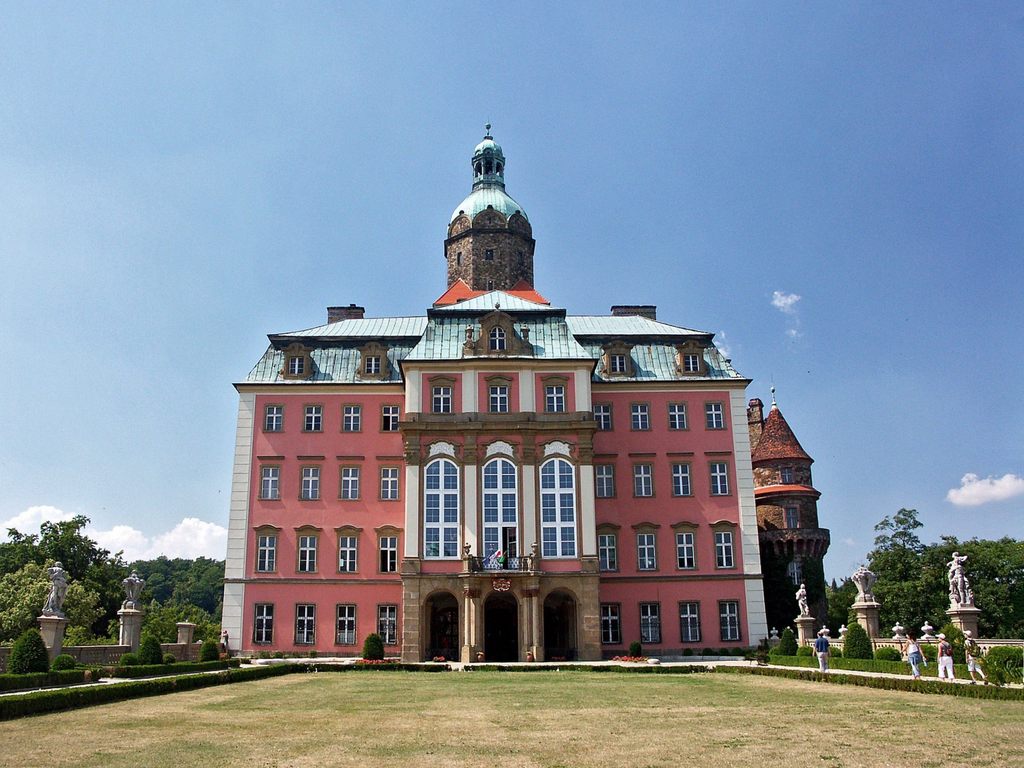 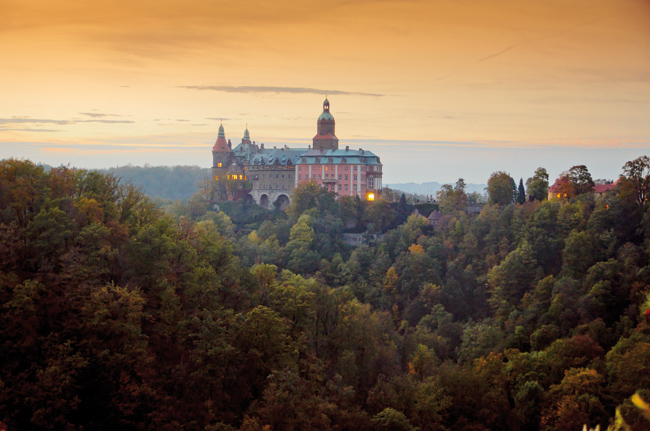 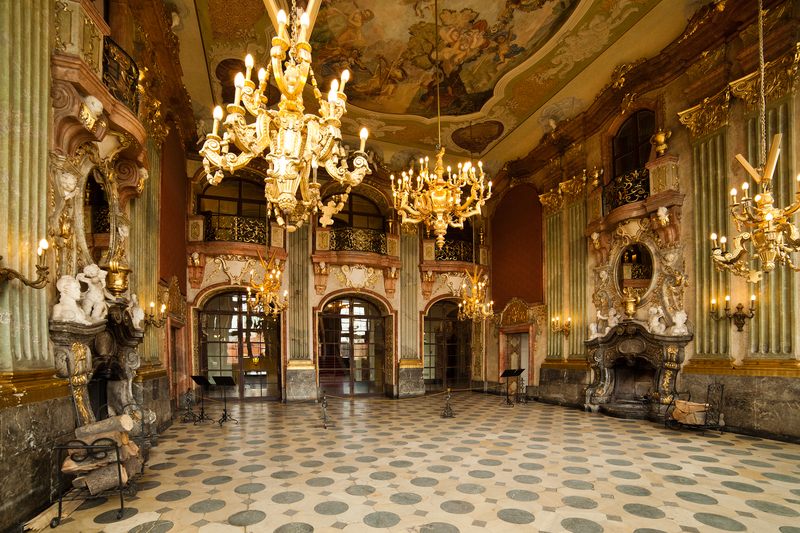 Třetí největší zámek v Polskupo Malborku a Wawelu.
Byl postavěn v letech 1288–1292.
V roce 1941 vláda Třetí Říse zámek převzala a začala rekonstrukci pro Vůdcův hlavní stan.
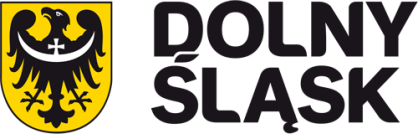 Podzemí – komplex RIESE
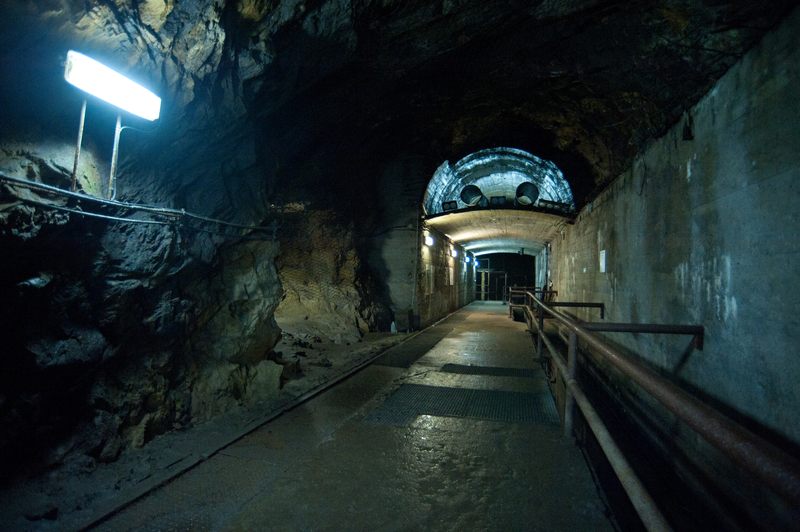 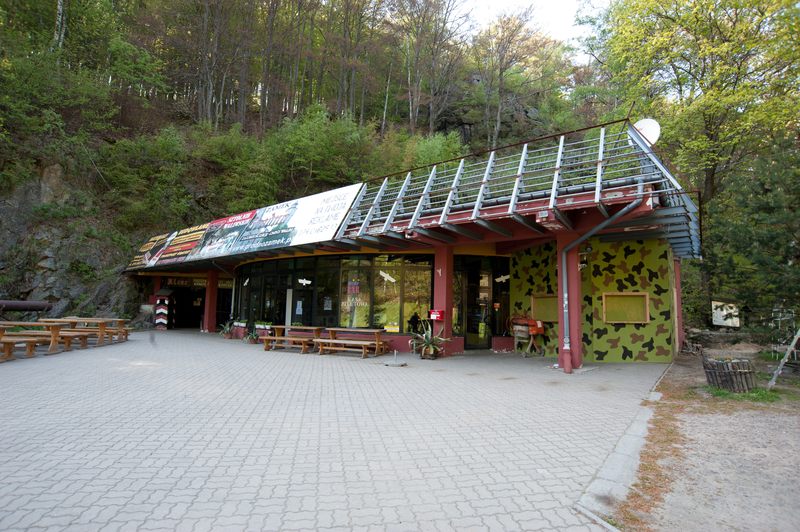 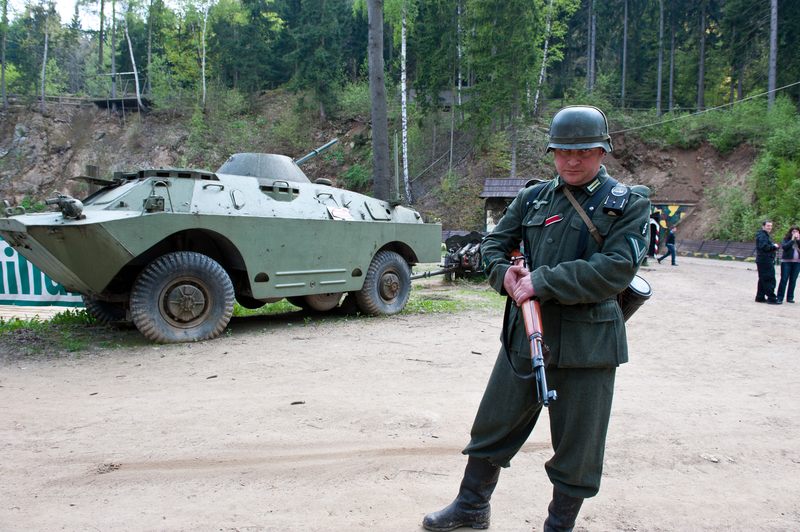 RIESE (něm. obr) – název největšího hornicko-stavebního projektu Třetí Říše, zahájeného, ale neukončeného v Sovích Horách (Osówka, Jugowice, Walim).
Pravděpodobně tu měly vzniknout podzemní továrny nové tajné zbraně.
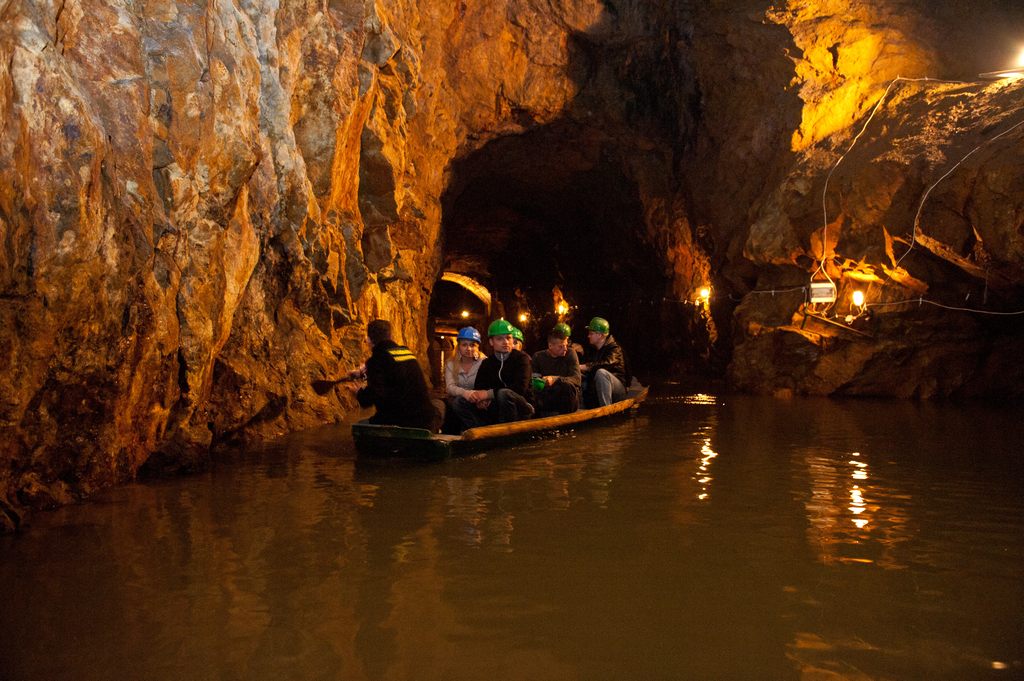 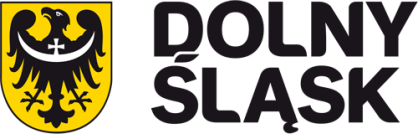 ČINNOSTI PROMUJÍCÍ REGION V SOUVISLOSTI
S PŘÍJEZDEM ČESKÝCH FANOUŠKŮ
V rámci probíhající promoční kampaně: „Tajemné Dolní Slezsko (Tajemniczy Dolny     Śląsk)”, bude se konat promítaní reklamních spotů na českých internetových     portalech: novinky.cz, idnes.cz, orbion.cz, zajezdy.cz. 

 Internetová stránka www.turystyka.dolnyslask.pl, na které budou umístěny všechny        promoční materiály v češtině.
 
Distribuce promočních materiálů Dolního Slezska se bude konat v nejdůležitějších bodech, na kterých se fanoušci objeví: 
v punktech turistické informace DOT: na nádraží PKP, na Rynku, v Świdnické ulici   a na letišti; 
    na mobilních stáncích, dobrovolnických, a také v informačních punktech     vedených kanceláří Euro;
    ve vlacích, v autokarech (dostup díky prostřednictví českých klubů fanoušků)
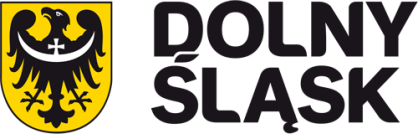 PROMOČNÍ MATERIÁLY
Průvodce v formě knížky pro fanoušky – turistické atrakce;
 Leták TOP30 – popis 30 nejzajímavějších míst na Dolním Slezsku;
 Mapa Dolního Slezska – turistické atrakce, s tabulkou pro zapsaní výsledků    utkání,pro rozdání na FunCamp na Gliniankách; 
 Slevovou kartu turisty s knížkou obsahující informace, kde lze slevy uplatnit    na území Dolního Slezska;
 Turistické mapy: turistika aktivní, podzemní a fortifikace; agroturistika,    cisterciácká stezka;
 Mapy s turistickými atrakcemi Dolního Slezska distribovány ve vratislavských    hotelích;
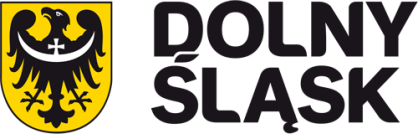 Dolní Slezsko – ve Tvém mobilu
Mobilní aplikace EURO2012 pro operační systémy: iOs (iPhone, iPad) a Android. Zdárma, nejmodernější v Polsku – souběžně zpracovávající úlohy, multifunkční  modifikovatelná, dostupná v několika jazykových verzích (angličtina, němčina, čeština, ruština). Aplikace bude nalézat uživatele a nabízet mu zajímavé a vidění hodně události a místa v jeho nejblížším okolí. Pro české turisty bude ona celá dostupná v jejich národním jazyku. Mimo nabídky pobízející k prohlídkám v regionu,  aplikace bude obsahovat stalé prvky, jako báze ubytování, seznam restaurací a barů, čísla tísňového volání, mapy regionu, aktuality, geolokalizaci.
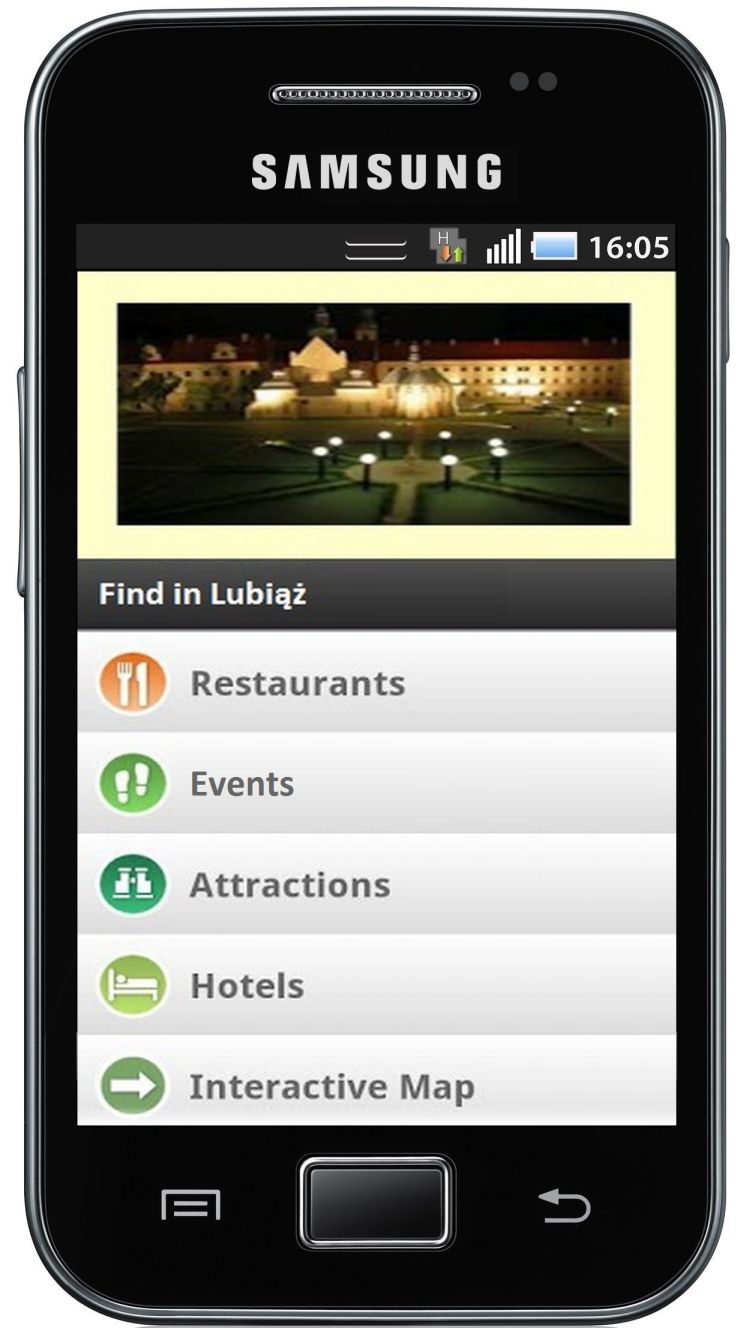 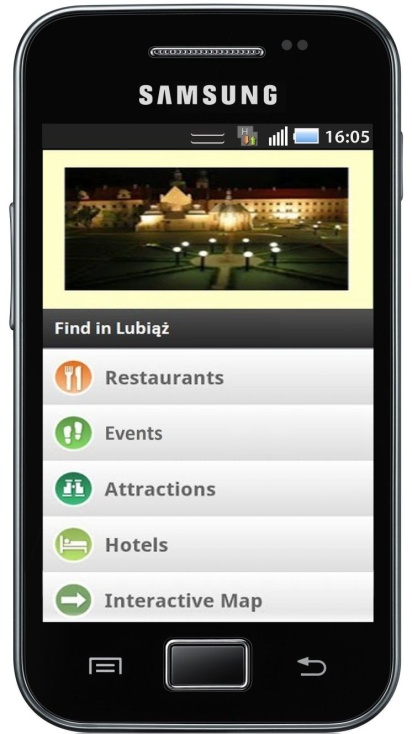 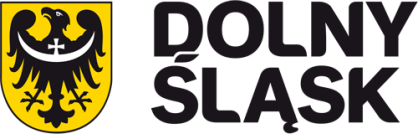 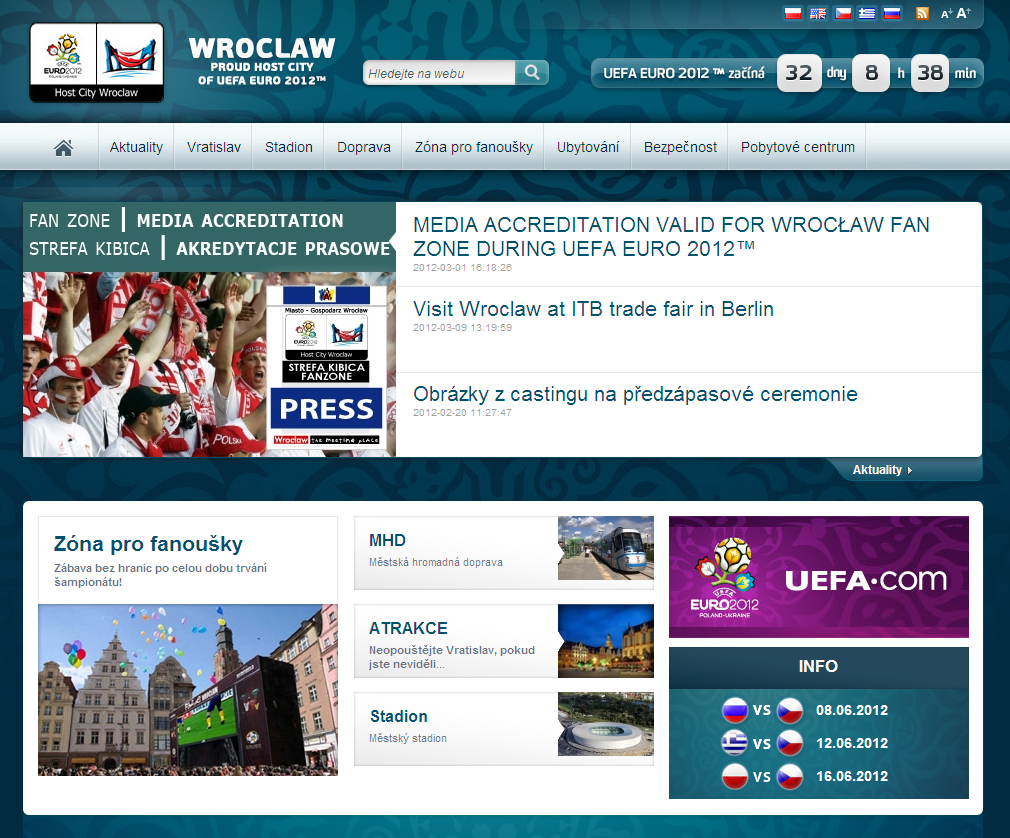 Webová stránka pro fanoušky fotbalu
www.wroclaw.pl/uefaeuro2012
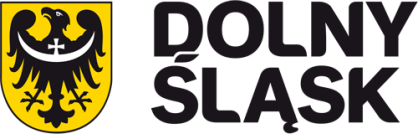 Tajemné Dolní Slezsko - spot